Estudando para o ENEM de forma invertida
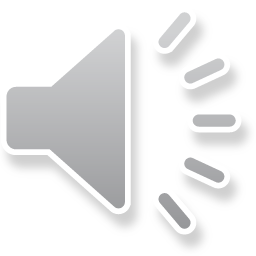 Cinemática: Velocidade média e média das velocidades

ENEM 1999


Nome: Brenda de Mattos Bessa    Turma: 1ºM04




 

E.E.E.F.M. Prof.ª Filomena Quitiba
Mapa conceitual
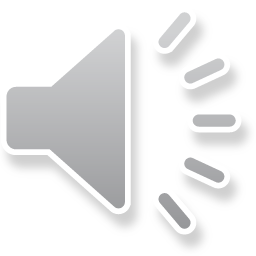 Competência e Habilidade
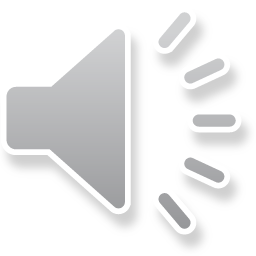 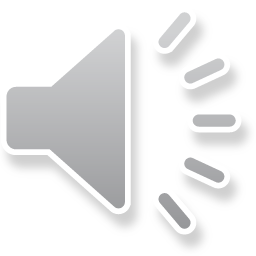 Explicação da física
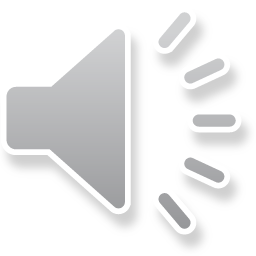 Velocidade média 
Mede a rapidez de um movimento e pode ser calculada pela razão do
deslocamento efetuado pelo móvel com o intervalo de tempo correspondente para efetuar tal deslocamento. Indica o quão rápido um objeto se desloca em um intervalo de tempo médio.
→ Velocidade média não é a média das velocidades
A velocidade média de um corpo não é dada pela média aritmética das
velocidades atingidas durante o percurso, mas ela significa o valor correspondente
à velocidade constante necessária para percorrer todo o trajeto em determinado intervalo de tempo.
Média aritmética 
É considerada uma medida de tendência central e é muito utilizada no
cotidiano. Surge do resultado da divisão do somatório dos números dados pela
quantidade de números somados.
Questão 61 do ENEM de 1999
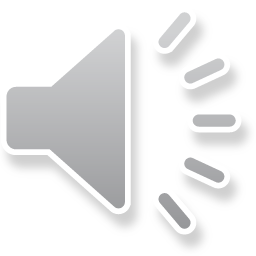 Um sistema de radar é programado para registrar automaticamente a velocidade de todos os veículos trafegando por uma avenida, onde passam em média 300 veículos por hora, sendo 55km/h a máxima de velocidade permitida. Um levantamento estatístico dos registros do radar permitiu a elaboração da distribuição percentual de veículos de acordo com sua velocidade aproximada.
 A velocidade média dos veículos que trafegam nessa avenida é de:
A) 35km/h
B) 44km/h
C) 55km/h
D) 76km/h
E) 85km/h
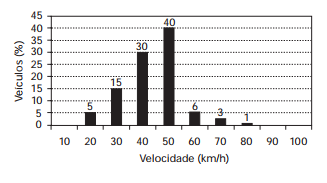 Resolução da questão
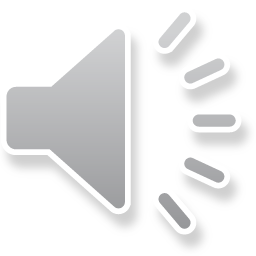 Resposta: B